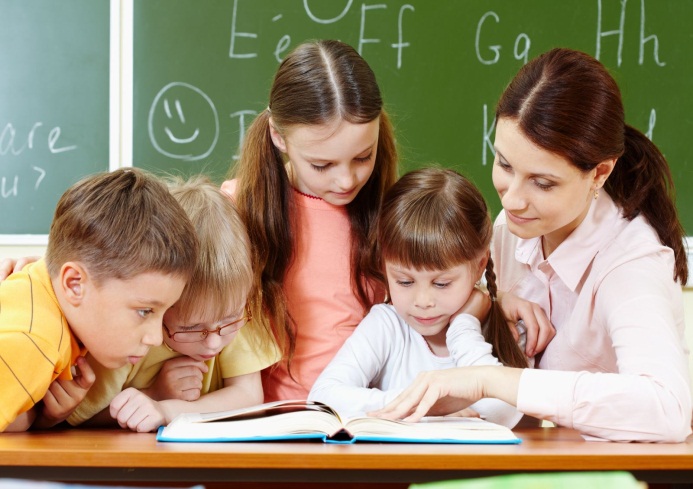 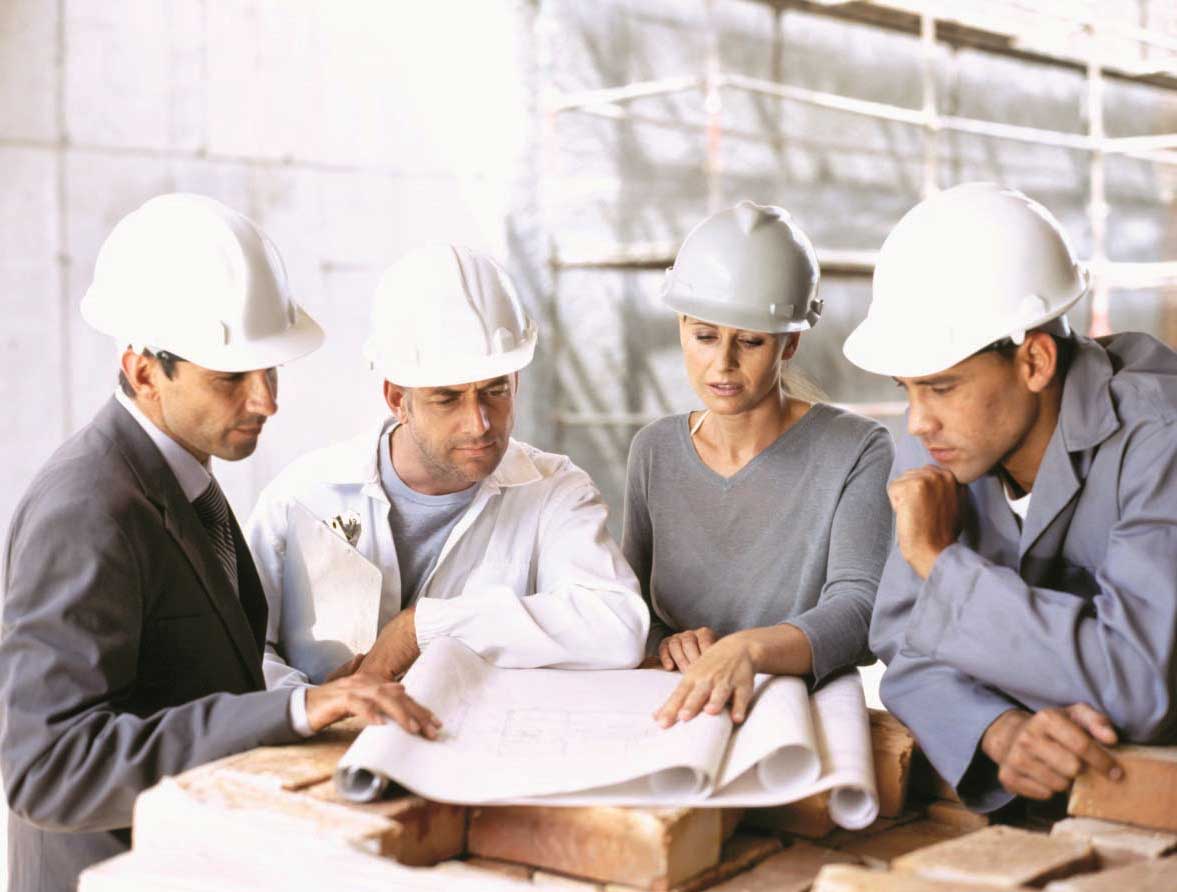 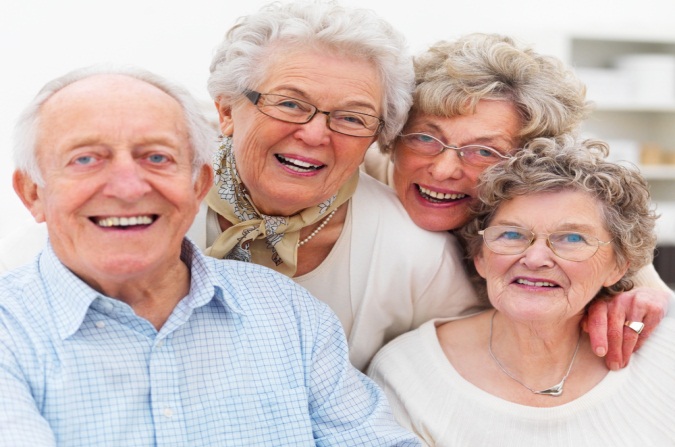 Бюджет для граждан
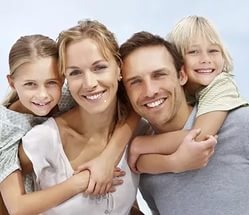 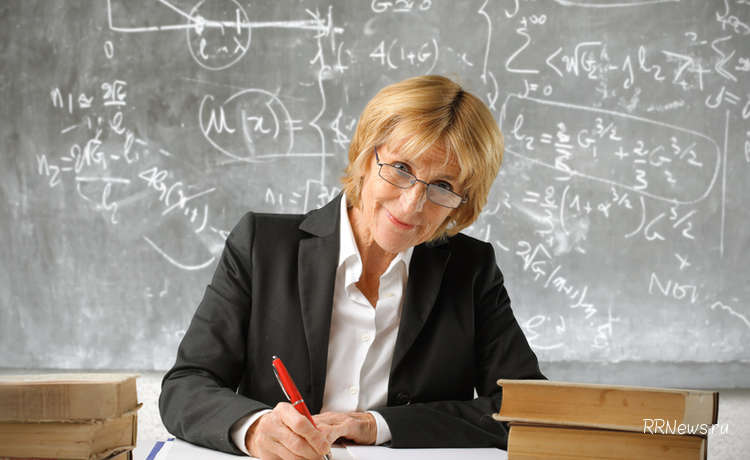 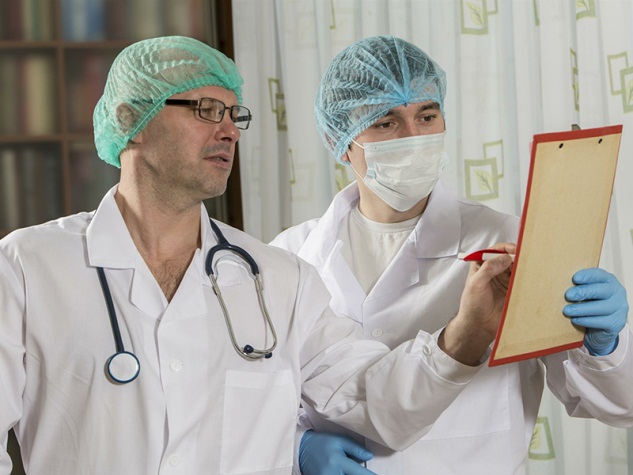 По проекту решения думы  Усть-кутского муниципального образования  «отчет об исполнении бюджета усть-кутского муниципального образования за 2020 год»
Бюджет усть-кутского муниципального образования в 2020 году (тыс. руб.)
Направления расходов бюджета Усть-кутского муниципального образования
Причины  роста налоговых и неналоговых   доходов в 2020 году
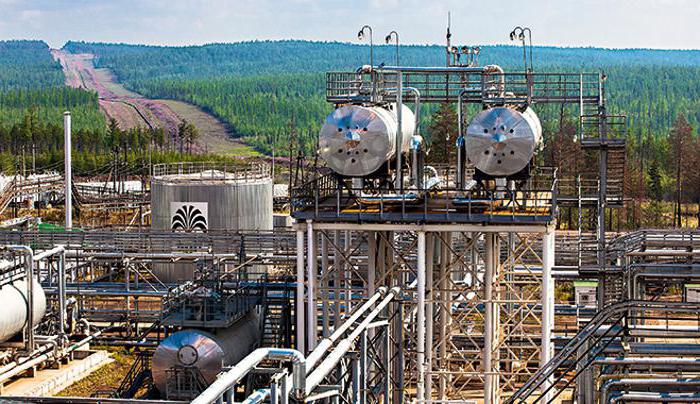 НДФЛ
+11% (92,5 млн. рублей)
Выплата заработной платы за декабрь в декабре 2020 года и  премии по итогам года группой компаний ИНК
Налог, взымаемый в связи с применением патентной системы налогообложения
+20.7%
Доходы от сдачи в аренду имущества
+63%
Взыскание по решениям Арбитражного суда с ООО ЛП «Ангара», ООО «Виргиния», ООО УК «Ленком-Сервис»
Основные характеристики бюджета Усть-Кутского муниципального образования ЗА 2020 ГОД (тыс. руб.)
Исполнение доходной части бюджета усть-кутского муниципального образования в 2020 году (тыс. руб.)
ЕДИНЫЙ НАЛОГ НА ВМЕНЕННЫЙ ДОХОД
37 176,6 
(3,2%)
Плата за негативное воздействие на окружающую среду
33 795,2 (2,9%)
Налоговые и неналоговые доходы
Поступление налоговых и неналоговых доходов в бюджет Усть-кутского муниципального образования в 2020 году (тыс. руб.)
Безвозмездные поступления в бюджет Усть-кутского муниципального образования в 2020 году (тыс. руб.)
Исполнение расходной части бюджета Усть-кутского муниципального образования за 2020  год (тыс. руб.)
Исполнение расходов бюджета Усть-Кутского муниципального образования за 2020 год по разделам (тыс. руб.)
Исполнение расходов бюджета Усть-Кутского муниципального образования за 2020 год по разделам (тыс. руб.)
Динамика предоставления межбюджетных трансфертов поселениям Усть-Кутского муниципального образования 
(тыс. руб.)
Распределение расходов бюджета усть-кутского муниципального образования на 2020 год по функциональной структуре (тыс. руб.)
Факт
200 766.0
План
205 629.3
Межбюджетные трансферты на выплату заработной платы с начислениями на неё работникам органов местного самоуправления поселений (тыс. руб.)
Расходование средств резервного фонда
2 493,3 тыс. рублей 
на борьбу с новой короновирусной инфекцией
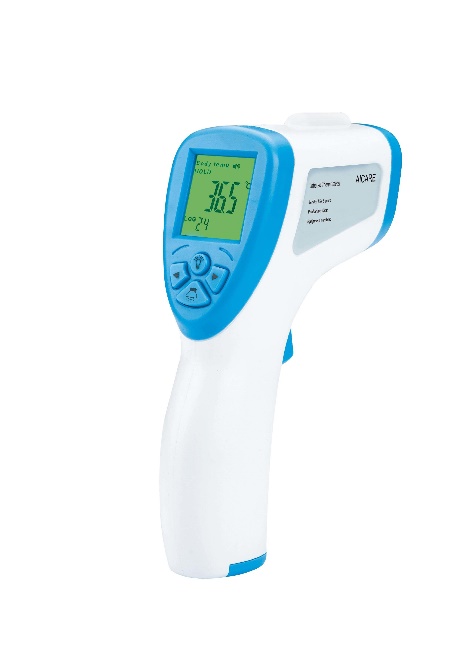 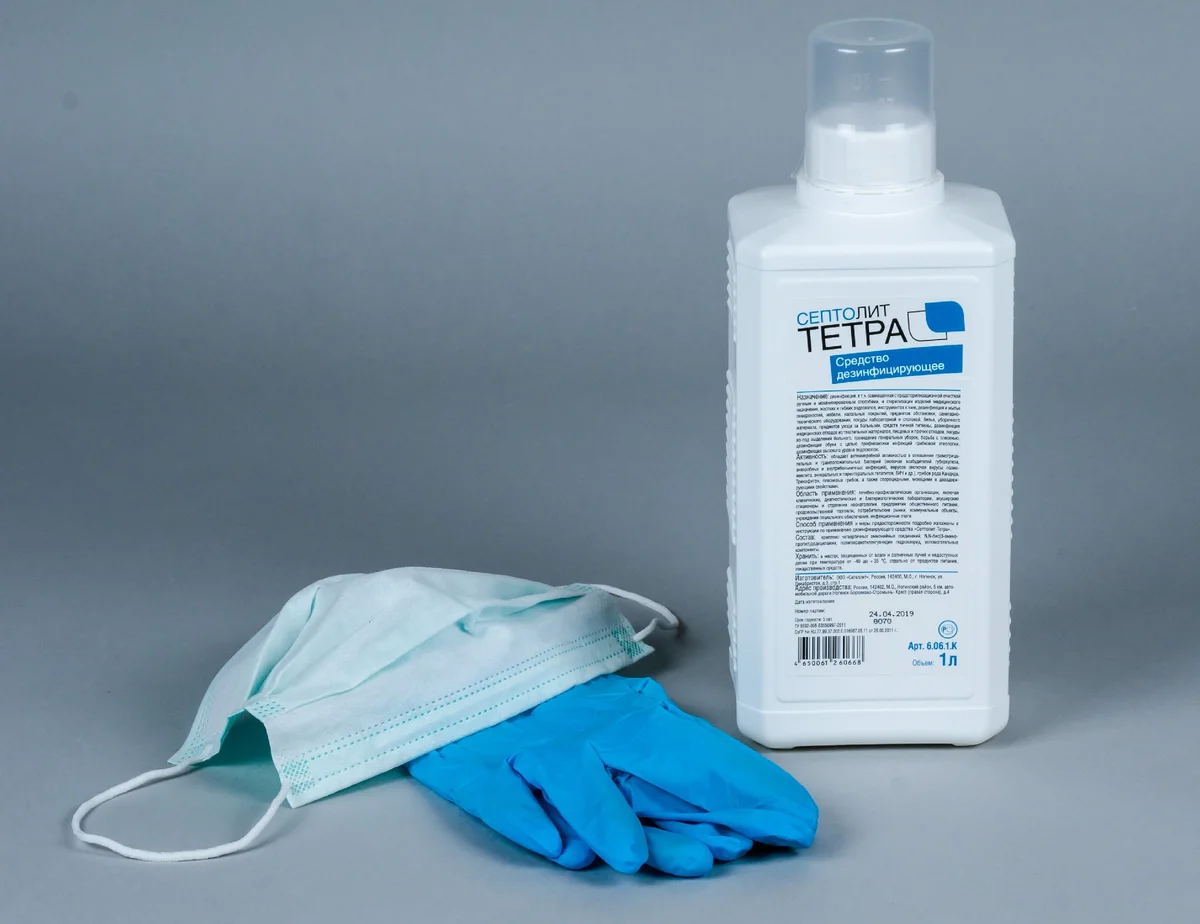 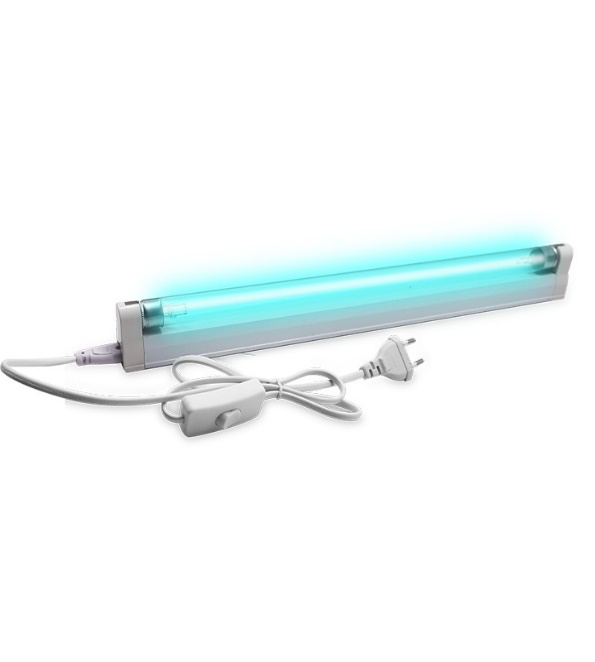 Распределение расходов бюджета усть-кутского муниципального образования на 2020 год по функциональной структуре (тыс. руб.)
Расходы по переданным полномочиям субъекта в 2020 году по подразделу 01 13 «Другие общегосударственные вопросы»"
Распределение расходов бюджета усть-кутского муниципального образования на 2020 год по функциональной структуре  (тыс. руб.)
ЖИЛИЩНО-КОММУНАЛЬНОЕ ХОЗЯЙСТВО
НАЦИОНАЛЬНАЯ ЭКОНОМИКА
НАЦИОНАЛЬНАЯ БЕЗОПАСНОСТЬ И ПРАВООХРАНИТЕЛЬНАЯ ДЕЯТЕЛЬНОСТЬ
Факт
18 358,3
План
39 734.0
План
18 336,1
Факт
18 107,2
Субсидирование пассажирских перевозок в границах муниципального района в 2020 году
Маршрут 
«г. Усть-Кут- п. Казарки»
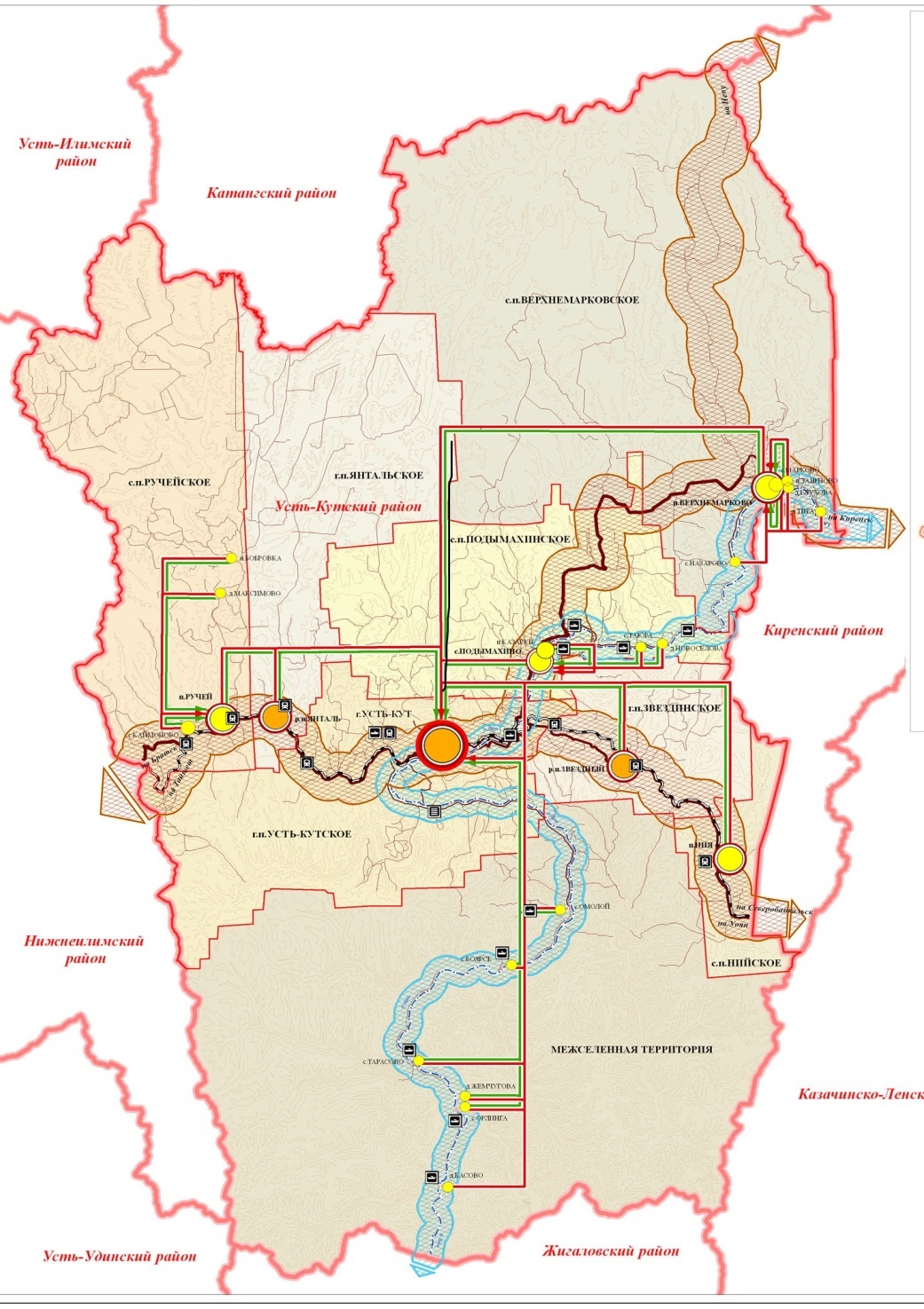 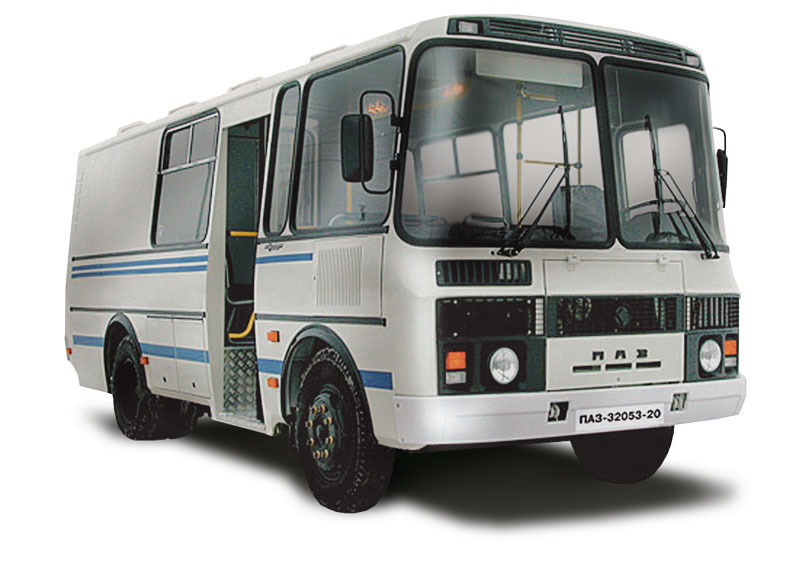 1 119,0 тыс. рублей
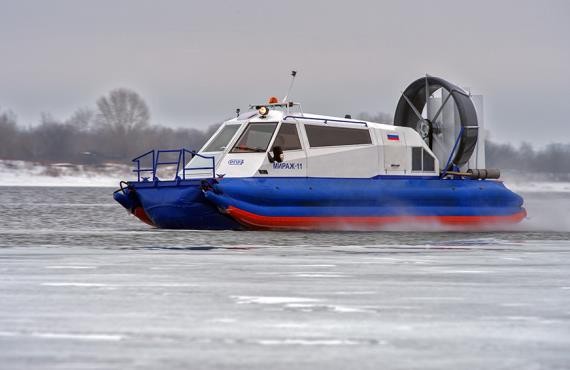 314,2 тыс. рублей
Межбюджетные трансферты по разделу «Дорожное хозяйство (дорожные фонды)» (тыс. руб.)
Янтальскому МО 
4 681,6 тыс. рублей
Установка уличного освещения школьного маршрута
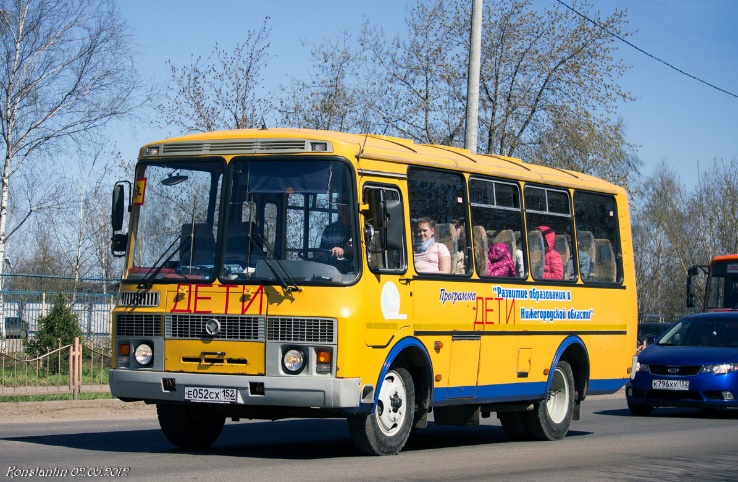 Обустройство и содержание временной ледовой дороги до с. Омолой, с. Боярск, с. Орлинга
559,9 тыс. рублей
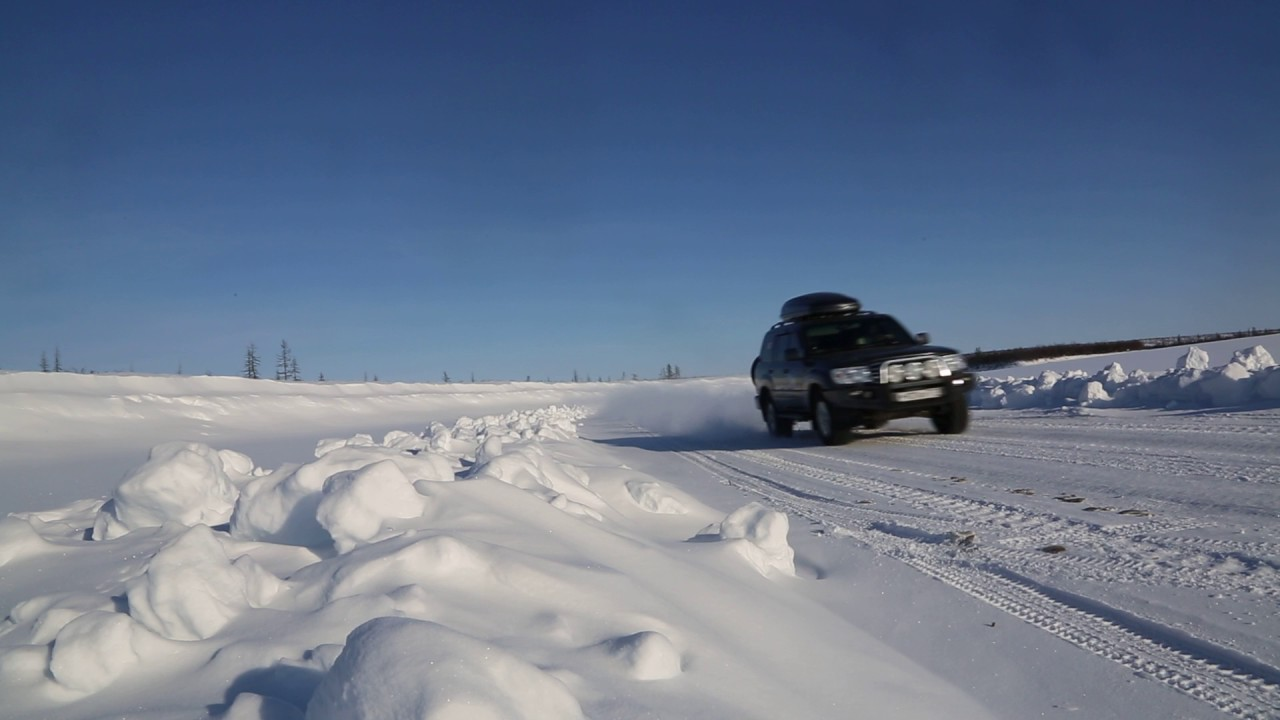 Межбюджетные трансферты поселениям на модернизацию объектов коммунальной инфраструктуры и подготовке к отопительному сезону  в 2020 году ( тыс. руб.)
Межбюджетные трансферты поселениям на благоустройство территории поселения  в 2020 году ( тыс. руб.)
Распределение расходов бюджета усть-кутского муниципального образования на 2020 год по функциональной структуре  (тыс. руб.)
Факт
1 680 431,3
План
1 712 769,2
Распределение расходов бюджета усть-кутского муниципального образования на 2020 год по функциональной структуре  (тыс. руб.)
КУЛЬТУРА
План
135 089,5
Факт
132 871,4
Межбюджетные трансферты на выплату заработной платы с начислениями на неё работникам учреждений культуры и на оплату коммунальных услуг (тыс. руб.)
Межбюджетные трансферты на восстановление мемориальных сооружений и объектов, увековечивающих память погибших при защите Отечества (тыс. руб.)
Распределение расходов бюджета усть-кутского муниципального образования на 2020 год по функциональной структуре  (тыс. руб.)
План
73 965,4
Факт
68 112,6
Распределение расходов бюджета усть-кутского муниципального образования в  2020 году по функциональной структуре  (тыс. руб.)
Расходы по подразделу «Социальное обеспечение населения»
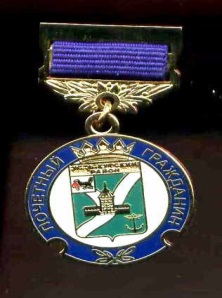 Социальные выплаты почетным 
гражданам Усть-Кутского района
607,0
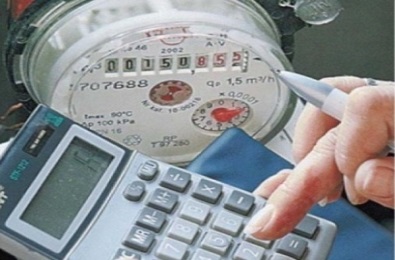 Предоставление гражданам субсидий на оплату жилых помещений  коммунальных услуг
25 079.6
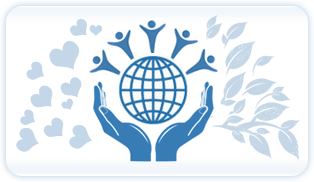 МП «Поддержка социально ориентированных некоммерческих организаций в Усть-Кутском муниципальном образовании на 2018-2020 годы»
1 742.0
Распределение расходов бюджета усть-кутского муниципального образования  в 2020 году по функциональной структуре  (тыс. руб.)
Расходы по подразделу «Социальное обеспечение населения»
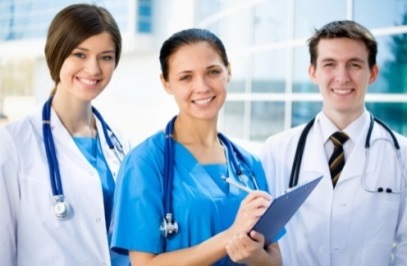 МП «Привлечение врачебных кадров в медицинское 
   организации, расположенные на территории Усть-Кутского муниципального образования» на 2019-2021 годы
3 100,0
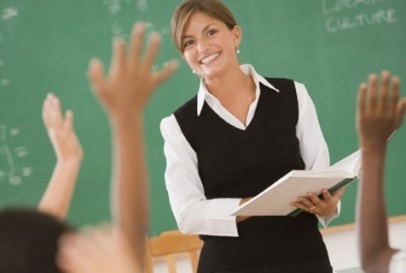 МП «Обеспечение педагогическими кадрами муниципальных образовательных организаций Усть-Кутского муниципального образования»
202.0
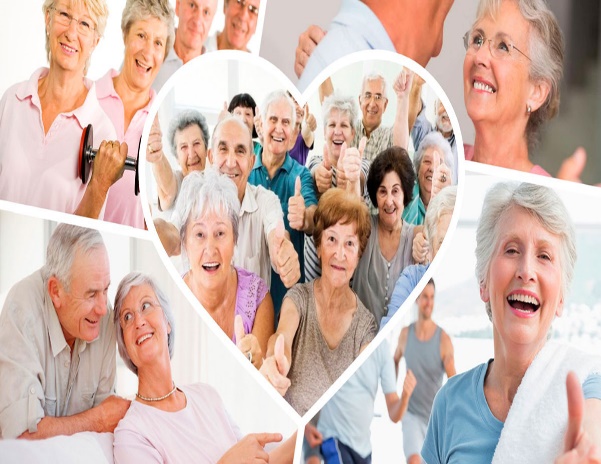 МП «Старшему поколению – активное долголетие на территории Усть-Кутского муниципального образования»
560.0
Расходы районного бюджета в 2020 году  на обеспечение бесплатного питания учащихся из многодетных и малоимущих семей, посещающих общеобразовательные организации
Областной бюджет
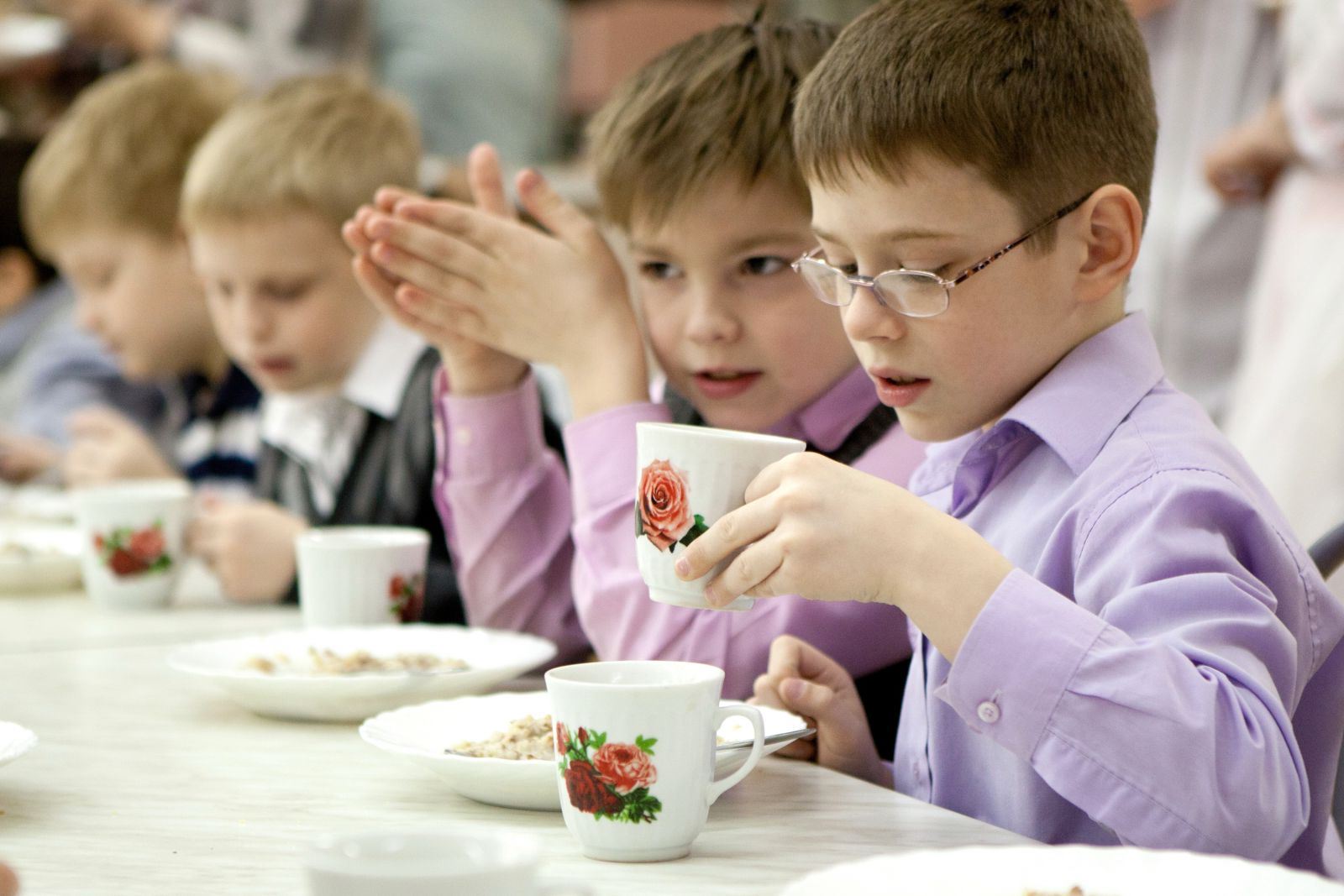 Местный бюджет
1 311,1 тыс. рублей
12 227,9 тыс. рублей
Возрастная группа 7-10 лет
Возрастная группа 11-18 лет
Расходы районного бюджета в 2020 году  на обеспечение бесплатного двухразового питания учащихся с ограниченными возможностями здоровья
Областной бюджет
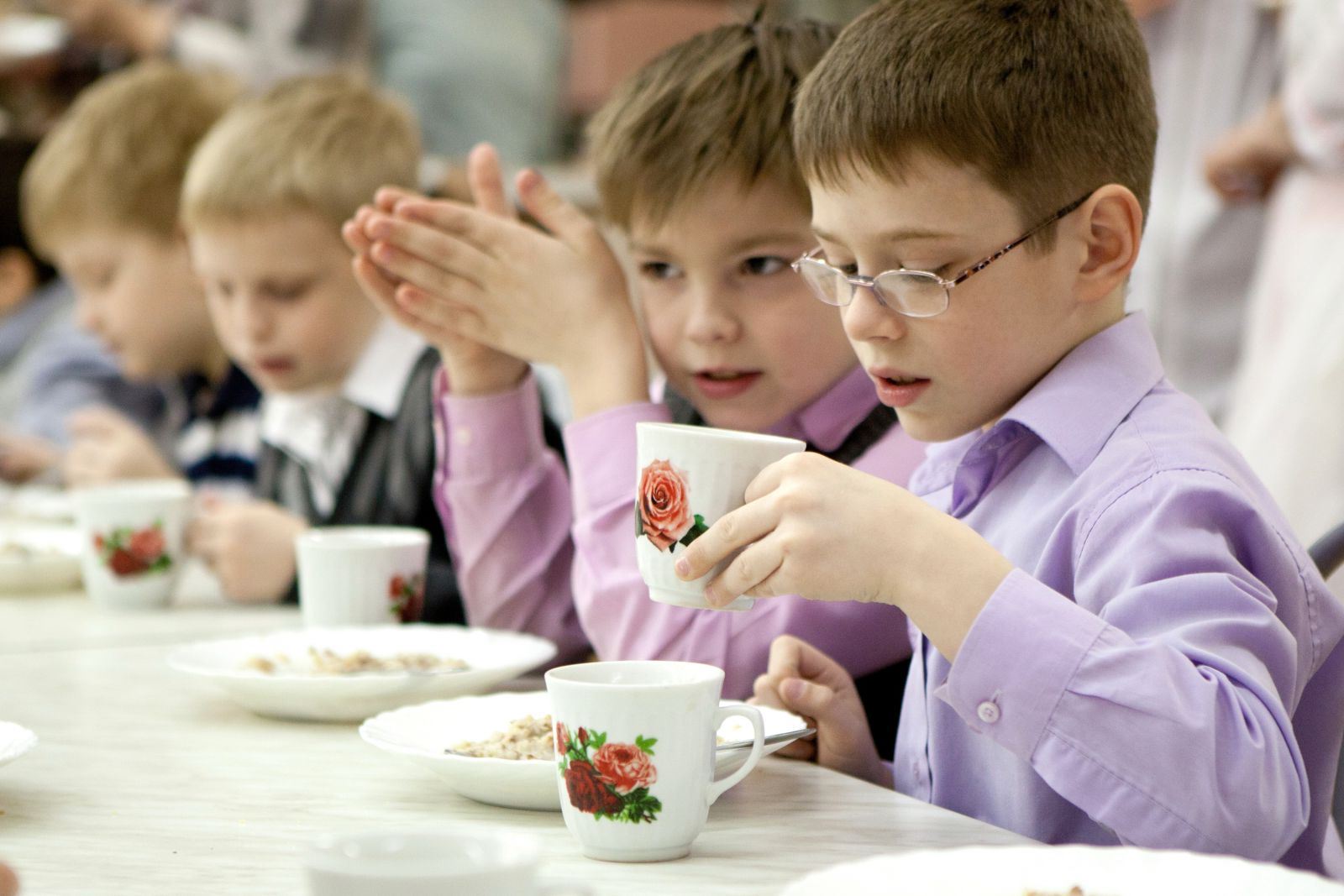 Местный бюджет
1 311,1 тыс. рублей
6 401,41 тыс. рублей
Возрастная группа 7-10 лет
Возрастная группа 11-18 лет
Расходы районного бюджета в 2020 году на осуществление областных государственных полномочий
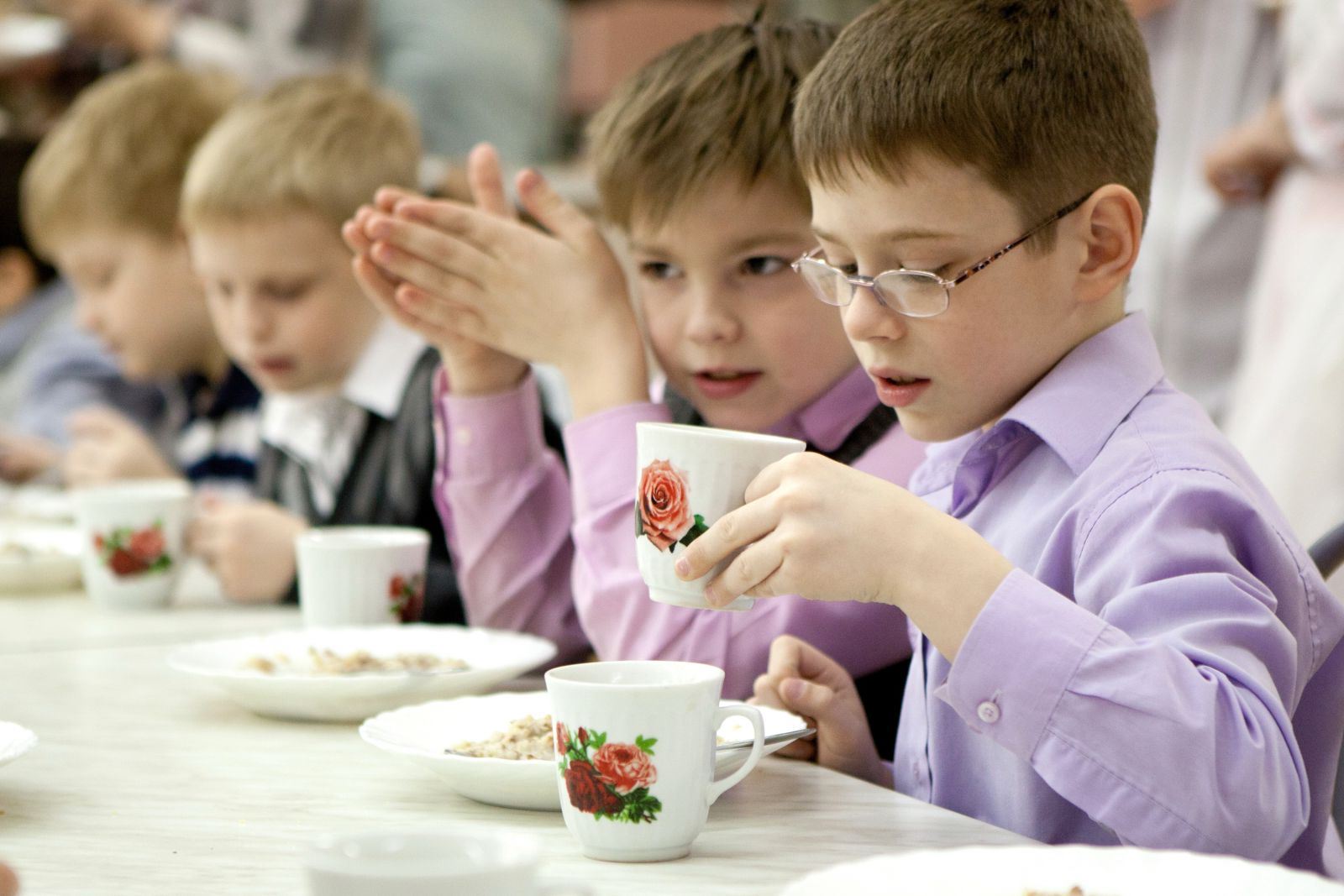 Двух разовое питание детей-инвалидов факт 1 841,5 тыс. рублей
      Дети 7-10 лет    областные 109,56+ местные 22,4= 132 рубля                                               Дети 11-18 лет областные 126,99 + местные 26,01=153 рублей
Двух разовое питание обучающихся с ОВЗ факт 58,1 тыс. рублей
      Дети 7-10 лет    областные 109,56+ местные 22,4= 132 рубля                                               Дети 11-18 лет областные 126,99 + местные 26,01=153 рублей
Распределение расходов бюджета усть-кутского муниципального образования в 2020 году по функциональной структуре  (тыс. руб.)
Распределение расходов бюджета усть-кутского муниципального образования в  2020 году по функциональной структуре  (тыс. руб.)
Распределение расходов бюджета усть-кутского муниципального образования в 2020 году по функциональной структуре  (тыс. руб.)
Контактная информация и обратная связь
Бюджет для граждан подготовлен Финансовым управлением Администрации Усть-Кутского муниципального образования

Иркутская область, г. Усть-Кут, улица Халтурина д. 52
Тел. (839565) 5-70-65
E-mail: fin11@gfu.ru
Интернет –сайт: www.admin-ukmo.ru
Режим работы:
Понедельник -  пятница с 9 до 17 часов,
Перерыв на обед с 13 до 14 часов,
Суббота-воскресенье выходной